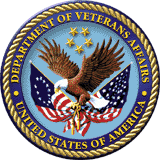 Compensation Service Benefits Delivery at Discharge (BDD) and Integrated Disability Evaluation System (IDES) Conference Call
Briefed by: 212A
Name/Title: 212A Staff
Date:  February 12, 2019
Agenda (1 of 3)
Introduction

Topics for Discussion
BDD and IDES MSC Information on MSC SharePoint Site
STR and Examination Results Automatic Transfer 
Adding a Servicemember to the Master Veteran Index (MVI)
Conditions Subject to Service Connection


IDES Specific Topics
New Referred Condition Added by DoD 
Brokering IDES Claims
MSC Exam Results Review
2
Agenda (2 of 3)
VTA Reminders
MSC Pending Reports with Demo 
VTA Training 

BDD Specific Topics

Brokering of BDD Excluded Claims
EMS Exam Issues for BDD Excluded Claims
Current Program Timeliness
Question from the Pre-Discharge BDD Mailbox
3
Agenda (3 of 3)
TMS #

Open Floor

Next Teleconference
4
Reminder: Slides are used to show the Topic, and start discussion, however, slides do not show all the information associated with the topic. The Read Ahead is the official document.
5
Topics for Discussion
6
BDD and IDES MSC Information on MSC SharePoint Site (1 of 2)
MSC Coaches/Supervisors are requested to update their ROs data on MSC SP Site. 
Click IDES MSC List and BDD MSC List.
Find your data lines and highlight.
Click Items above the VA Seal.
Click Edit Item.
Update and Save (If your RO has Military Installation entries, all corresponding data entries should be populated (address, phone number, etc.).
7
BDD and IDES MSC Information on MSC SharePoint Site (2 of 2)
BDD specific info:  
The BDD Coordinator is an RO position, not an installation position and will be the same person for all lines of data. 
The BDD Coach can be different at each Military Installation if that person serves as the Coach, but if the BDD Coach is at the RO, this person should be the same for all lines of data.  
Military Installation (Intake Site): is defined as a location where the MSC works and receives BDD claims or visits and accepts BDD claims (does not include one-time outreach events).  For example, Gold Town Coast Guard Station:  If you have an MSC that goes to this location on a regular basis to accept BDD claims, it goes on the list.  If BDD claims from this location are mailed to an MSC or the RO, brought in person to the RO or submitted through eBenefits, it does not go on the list.
Contact andrew.reese@va.gov for access or input issues, and email Andy NLT March 1st, 2019, that updates are complete.
8
STR and Examination Results Automatic Transfer
As we have moved from SAFE to the auto-transfer of STRs/exam results via VBMS/JLV/HAIMS, we continue to hear about transfer issues.  If you have a site(s) with transfer issues or need assistance on procedures, email the location and details/case numbers to the IDES Mailbox and Pre-Discharge BDD Mailbox
9
Adding a Servicemember to the Master Veteran Index (MVI)
MSCs have reported receiving an error message in the Joint Legacy Viewer (JLV) stating access to the record is not supported because the Servicemember is not listed on the MVI 
If a Servicemember is not listed on the MVI, then access to the record is not supported by JLV and the user will receive a VA User Restricted Access message  
The VBA approved procedure to add the individual to the MVI is to add the participant as a new patient in CAPRI (it is not necessary to enter an exam request)  
Once the individual is added to CAPRI, their records will be accessible in JLV
10
Conditions Subject to Service Connection
It s important for MSCs to identify any conditions that may be subject to service connection when reviewing a SM’s STR in preparation for the initial interview.  Service connection may be granted for a particular injury or disease resulting in disability, which was incurred in service or aggravated by service  
Abnormal laboratory findings, even if diagnosed, are not themselves disabilities for VA purposes.  Per M21-1, IV.ii.2.A.2.h, such findings include, but are not limited to: elevated blood sugar, hyperlipidemia, elevated triglycerides, or elevated cholesterol
The MSC should notify the SM when a condition he/she wishes to claim is not subject to service connection.  When a SM claims a condition that is not subject to service connection, the DRAS must deny service connection for the condition in the rating.  Although the SM is ultimately responsible for claiming conditions on VA Form 21-526EZ, the MSC should provide guidance to the SM to assist with their claim
11
IDES Specific Topics
12
New Referred Condition(s) Added by DoD After 0819 Received
MSCs and DRAS must follow the proper procedures when a new referred condition is added by DoD. Importantly, when referred conditions are added after the Medical Eval Stage and require new exams, the case must be disenrolled in VTA and re-enrolled with a new VTA case ID. (M21-1 III.i.2.F.1.h)
A complete list of M21-1 references related to added referred conditions are outlined below.   
M21-1 III.i.2.F.1.e.  Handling the Addition of Referred Conditions That Were Previously Claimed
M21-1 III.i.2.F.1.f.  Handling the Addition of Referred Conditions That Were Not Previously Claimed
M21-1 III.i.2.F.1.g.  Handling New Referred Conditions Added Before Completion of the Medical Evaluation Stage
M-21-1 III.i.2.F.1.h.  Handling New Referred Conditions Added After the Completion of the Medical Evaluation Stage
M21-1 III.i.2.F.1.j.  Handling IDES Cases Disenrolled Due to Additional Referred Conditions
13
Brokering IDES Claims
MSCs are reminded of the requirement in M21-1 III.i.2.D.7.d. (Actions MSCs Must Take Once All Examination Reports Are Deemed Complete) to broker the EP 689 to the DRAS once all development is complete

We have recently seen an increase of EP 689’s not being brokered timely which leads to delays in the case 

Two ROs alone had over 300 cases that had not been brokered timely.  To broker a claim, a VBMS user must have the Intake Analyst role
14
MSC Exam Results Review
While it is the responsibility of the DRAS to determine whether exams are sufficient for rating purposes, MSCs must ensure that exam reports are complete before providing to the PEBLO or entering the Medical Evaluation End Date in VTA   
MSCs must ensure that all requested DBQs have been completed by the examiner. Further, MSCs should make efforts to confirm that specific testing required by the DBQs has been provided (such as range of motion, pulmonary function tests, radiography reports).  MSCs should also double check their own exam request to ensure that it included all referred and claimed conditions 
In cases where the MSC identifies missing DBQs (or missing elements required by the DBQ), or the MSC failed to request exam of all claimed/referred conditions, the MSC must obtain the missing exam info before providing results to the PEBLO. Further, when reviewing exam results the MSC must solicit a claim for any identified chronic, unclaimed condition potentially subject to Service connection (particularly in cases involving AD SMs discussed in M21-1, IV.ii.2.A.1.e
15
VTA Reminders
16
MSC Pending Reports/VTA Trng
With the new IDES goals/stage times, Coaches and MSCs are reminded of the importance of running Pending Reports, some at least twice a week  
The Pending Claims Development (CD) Report:  The CD goal is 5 days for AD and 11 days for NAD.  This report should be run twice, once by RO and once by MEB Location.  Running the report by MEB Location will show cases that have a Prepare Claim Start Date, but may not have an MSC Assigned/RO.  These cases need to be assigned to an MSC and/or the MEB MTF contacted about the referral. 
The Pending Medical Evaluation Stage Report:  We are seeing an uptick in cases that are not being updated with exam returned and end dates.  

VTA Training is 19 (9ET) and 20 (1ET) February, 2019
17
BDD Topics for Discussion
18
Brokering of BDD Excluded Claims
Recently we’ve received inquiries regarding BDD Excluded claims brokered to other ROs without development or claimant notification
Claim processors are reminded that the station of origination (SOO) is responsible for processing pre-separation claims that are excluded from the BDD program. Processing of these claims include establishing the appropriate end product and notifying the Servicemember of their exclusion from the BDD program and providing information about other processing options
Claims should not be brokered to other locations as NWQ will retrieve these claims and redistribute after discharge.  ROs who direct users to request examinations for the BDD Excluded claims should continue to follow the guidance provided in M21-1 III.i.2.B.3.f.
19
EMS Exam Issues for BDD Excluded Claims
Claims processors are currently unable to successfully submit an exam request in EMS for BDD Excluded claims using the Quick Start identifier. The job aid provided by the Medical Disability Examination Program Office provides interim guidance on how to bypass errors and successfully submit an examination request for these types of claims
There are two scenarios, exams currently in “draft status” that cannot be submitted, and initial claims where an exam has not been established. Exams in a draft status first need to be deleted. Following the instructions will provide for a successful exam request submission. As a reminder, this guidance only serves as interim guidance until this error is corrected. If further issues remain, please contact the OFO POCs Dan Nguyen and Kelly Wante and Compensation Service POCs Jadine Piper and Brian Stephens.  Questions regarding contract examination issues can always be sent to VAVBAWAS/CO/Contract Examination Inquiries
20
Current Program Timeliness
As outreach specialists and VA’s frontline contact with SMs and
Veterans, it is vital that we are realistic in our communications regarding claims processing times. Below is the current program timeliness data as of February 6, 2019
21
Questions from the Pre-D/BDD Mailbox
Question:  
My outbased date stamp for BDD claims expired as of 2019.  Can I use my IDES date stamp until I receive another BDD date stamp?  
Answer:  We recommend notifying your RO that a new date stamp meeting the requirements outlined in M21-1, III.i.2.B.1.c.  is needed.  Using the IDES date stamp is not recommended as it may cause confusion and lead to misidentification with processing. In the interim, the manual requires the following: 
If a date stamp meeting the requirements is not available, the claims processor may annotate the application with;
his/her initials, his/her title, the date of receipt, and
the location where the claim was received.
Important:  Annotation of paper claims received at an out-based facility is intended to be used only as a temporary, emergency measure until the RO requests and receives a stamp meeting the requirements specified above.
22
Misc and Open Floor
TMS # VA 4492215

 Open Floor/Questions

 Next Teleconference: March 12, 2019
23